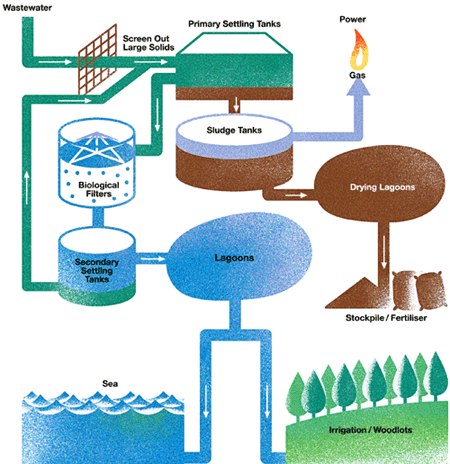 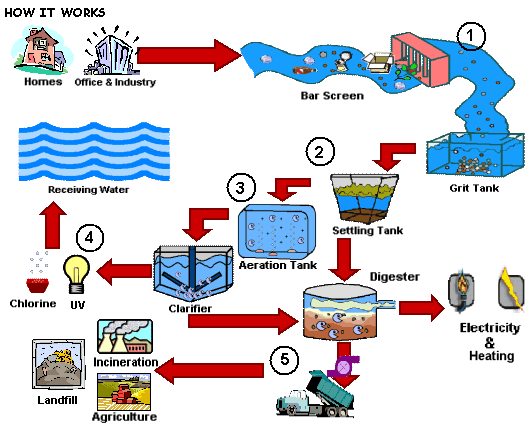 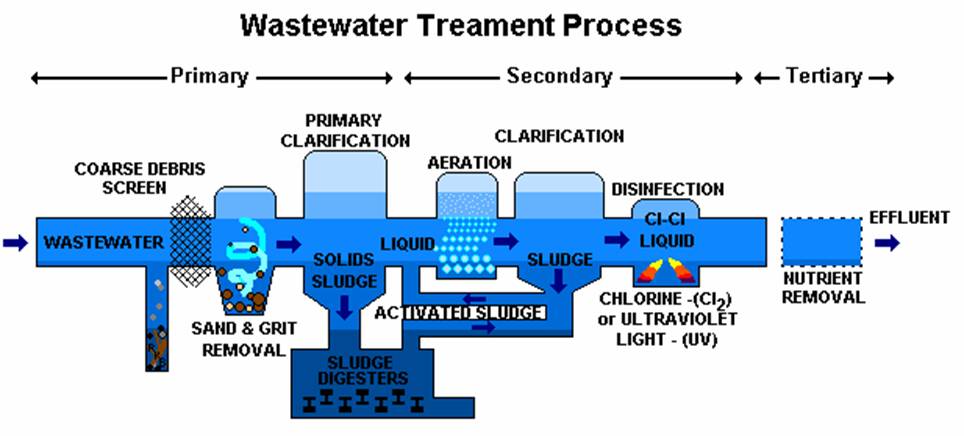 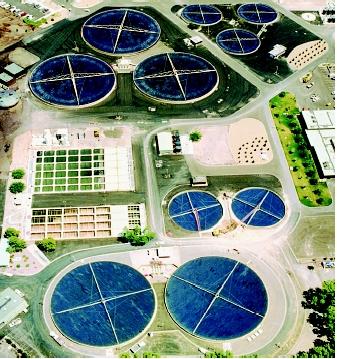 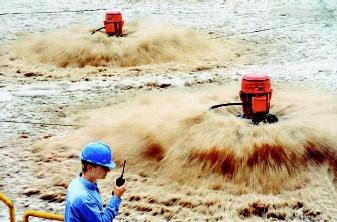 http://www.youtube.com/watch?v=v_aJWYfm4I4
http://www.youtube.com/watch?v=GV-DoisLwm0